9.2 Assessing innovation
How to protect innovation and intellectual property and the impact on the functional areas of the business
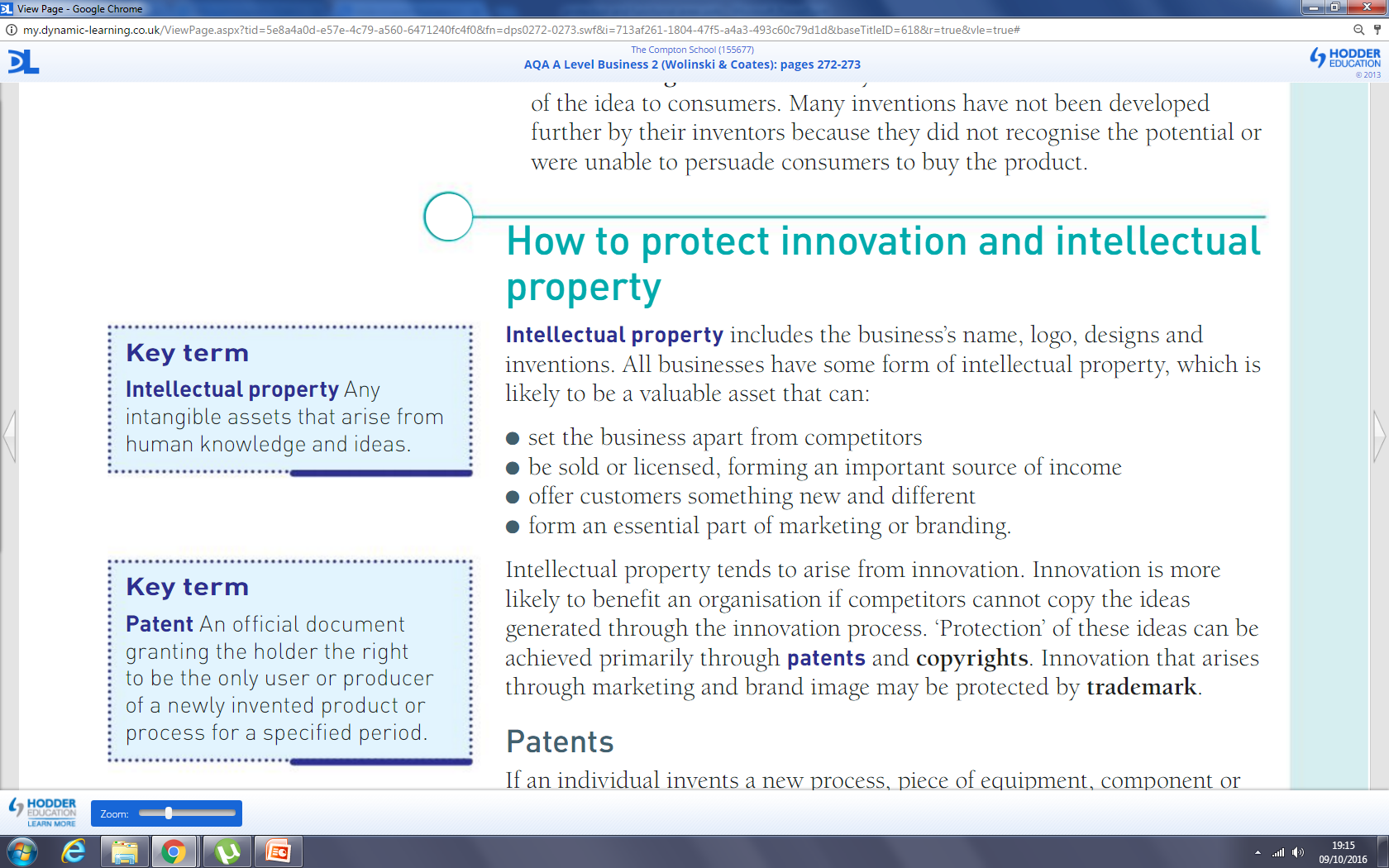 Protecting ideas
Businesses need to protect their intellectual property (ideas) and they do this using:
Copyrights
Patents
Patents
Definition:
Protects new inventions and covers: how things work, what they do, how they do it and what they are made of and how they are made.

Patents are grants by countries – you can apply for a patent through Intellectual Property Office and are covered by the Copyright, Design and Patents Act, 1988.

www.ipo.gov.uk/p-whatis.htm
Patents
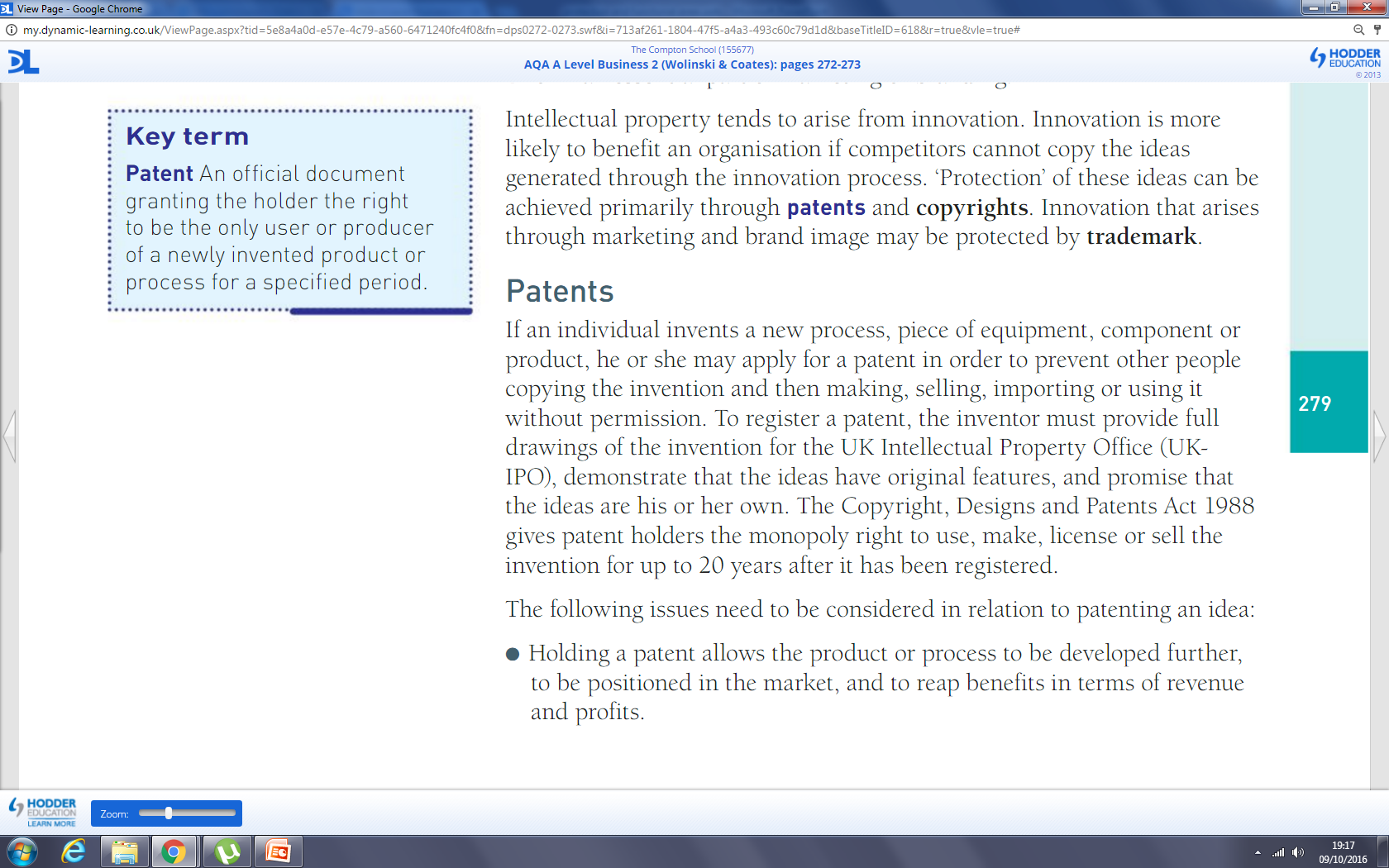 Patents
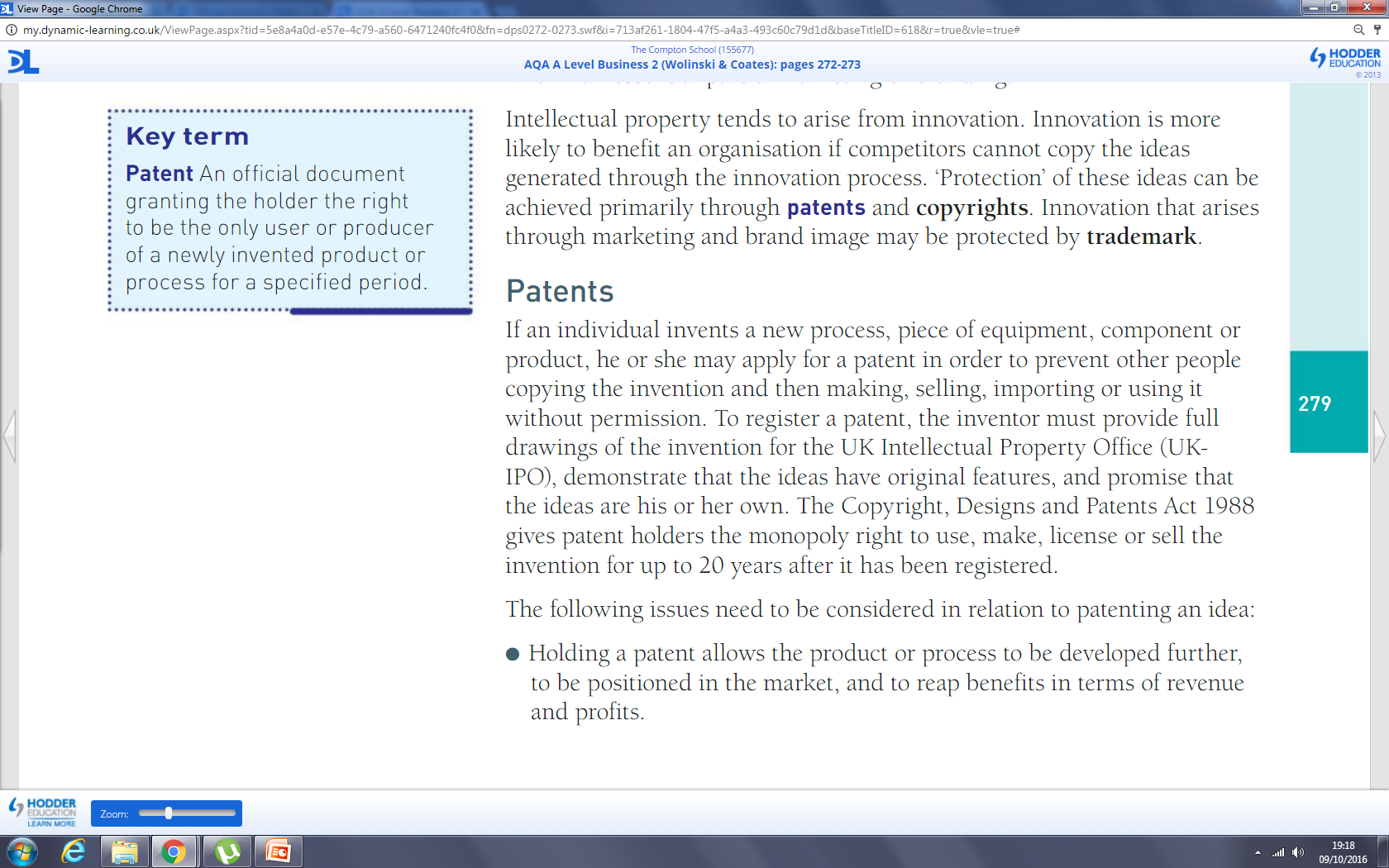 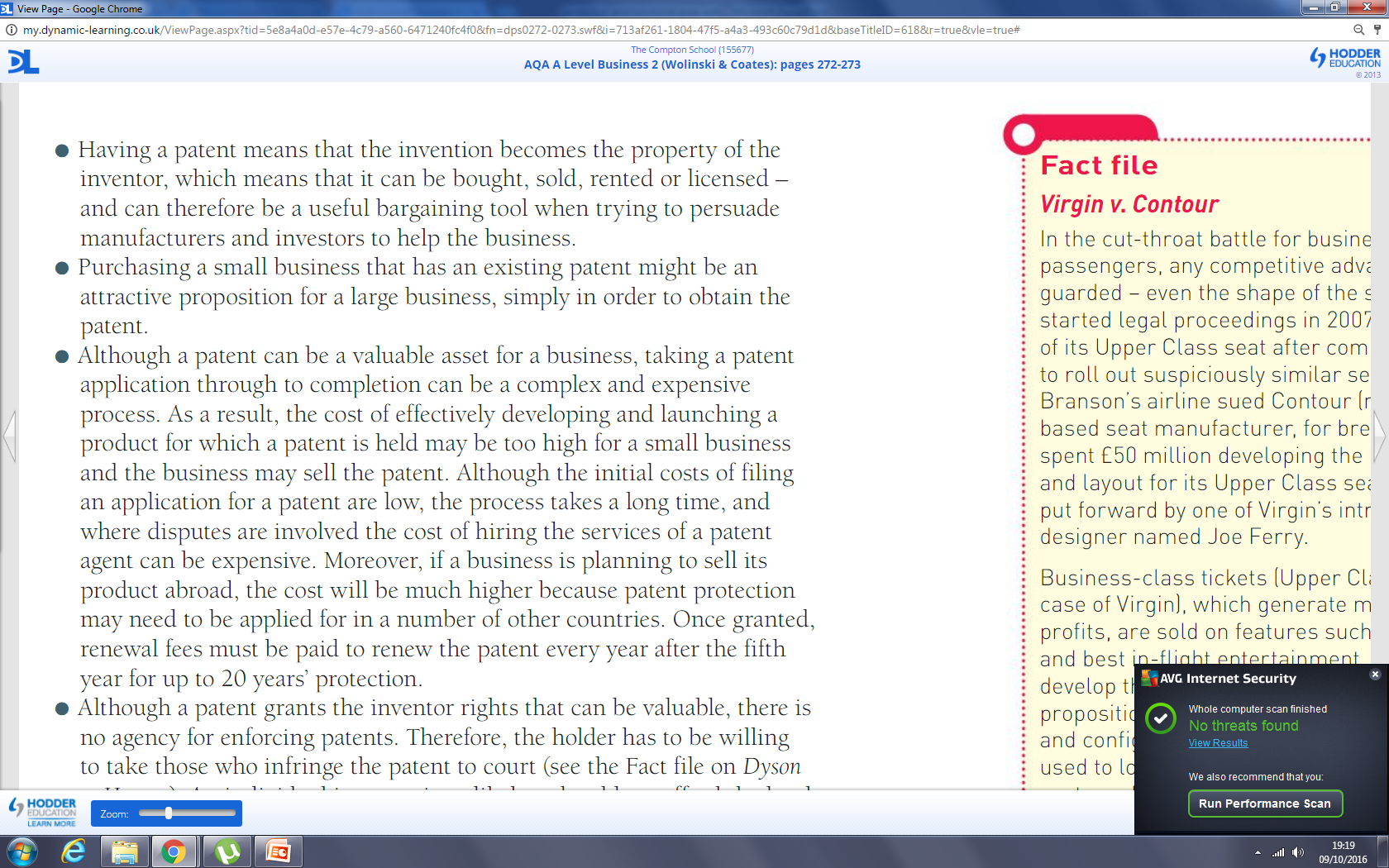 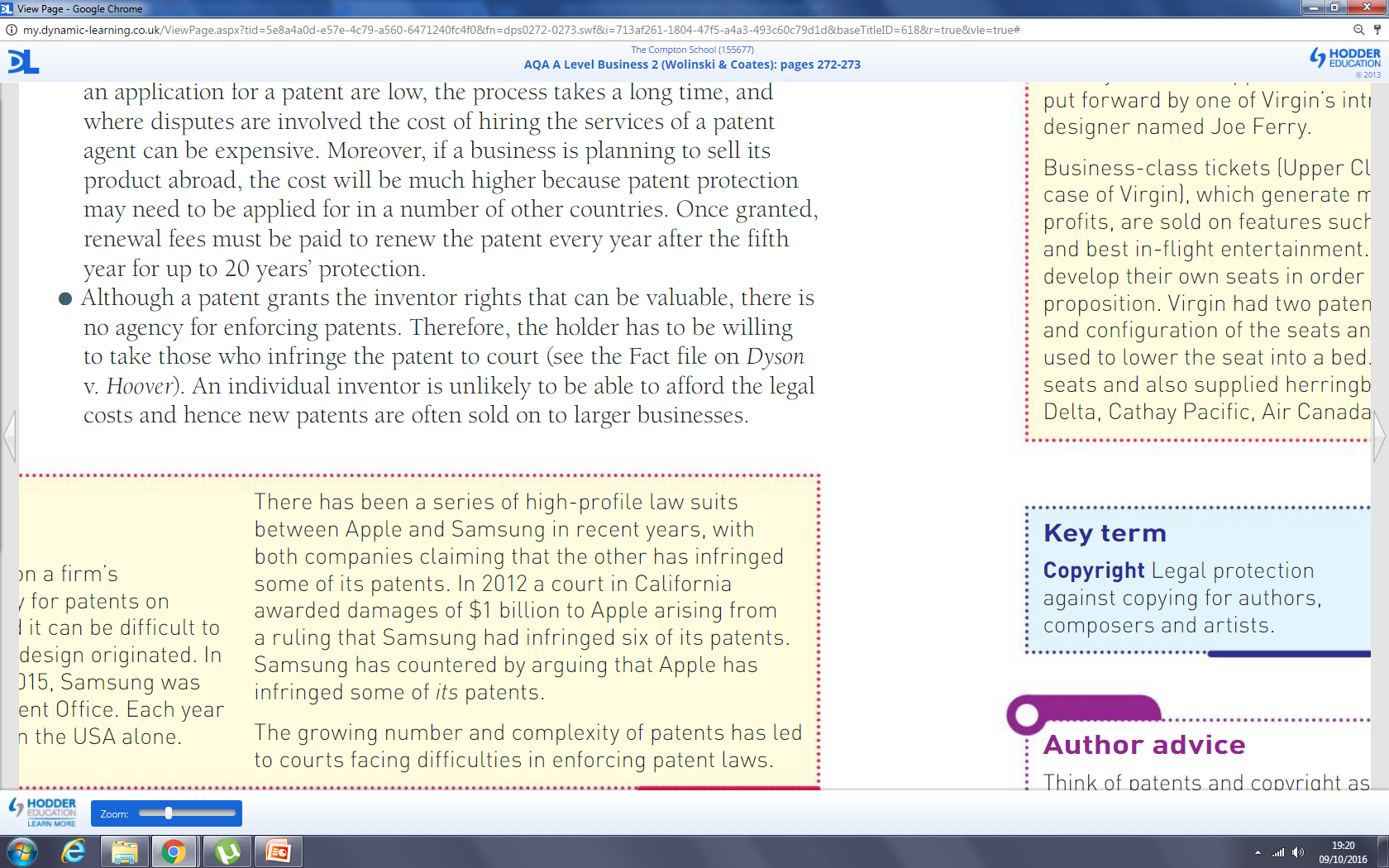 Copyright
Definition:
Gives legal protection against copying for authors, composers and artists.

This covers any logos, computer programs, sound recordings, etc. The material cannot be copied without the permission of the copyright holder.
It is covered by the Copyright, Designs and Patents Act, 1988.
Copyright
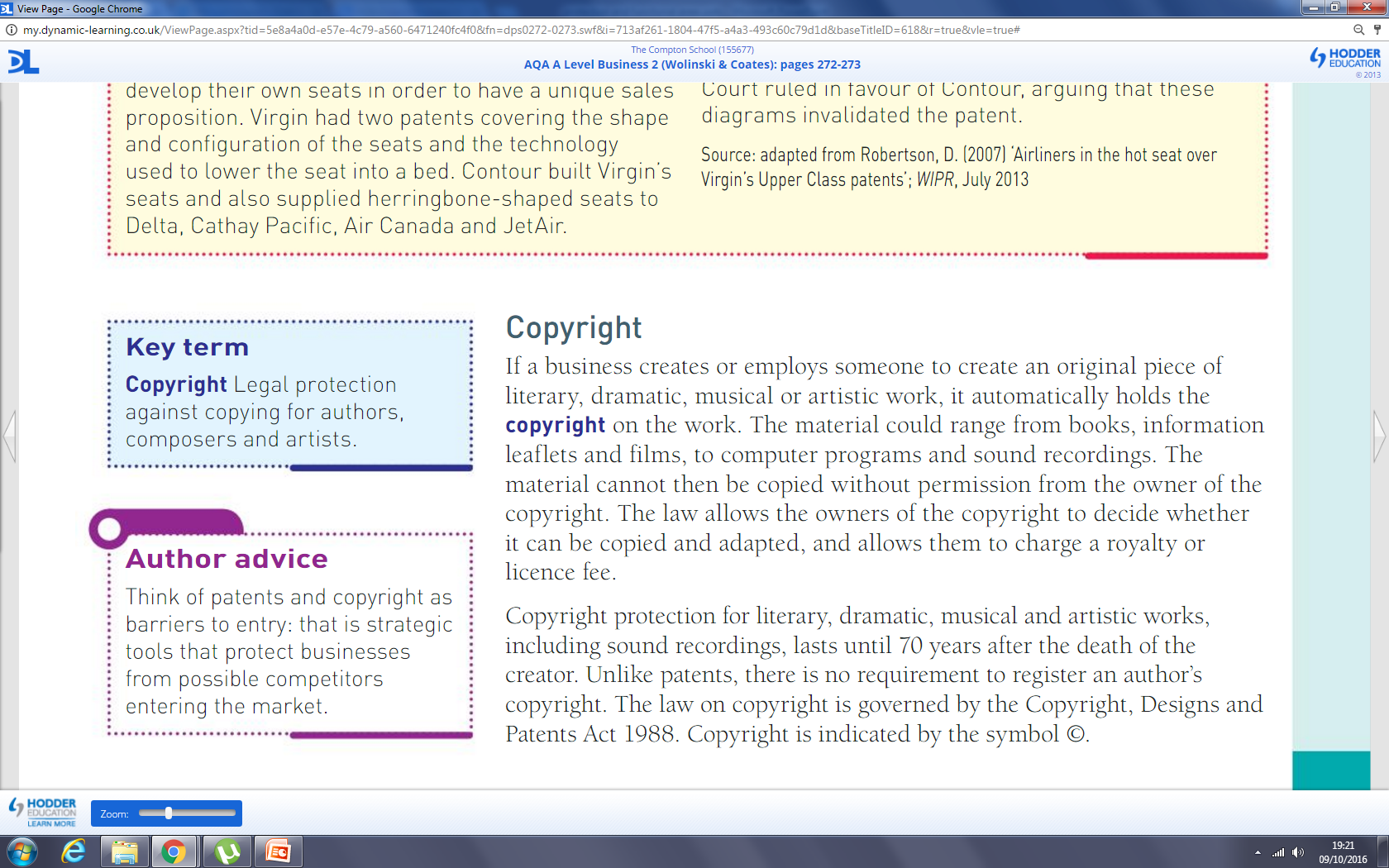 How long do they last?
Copyright – for literary, dramatic, musical and artistic works the copyright will last for 70 years after the death of the creator. This means that Agatha Christie’s children (the world’s most popular author) are still being paid royalties when her stories are being used!
However, for sound recordings, broadcasts and cable programmes the copyright only lasts 50 years. This is why Sir Cliff Richard has been fighting a campaign to get the law changed because he is no longer paid when some of his recordings are being sold or used. However, the writers of the songs are still given copyright protection which will last for 70 after their death.
Impact of innovation on functional areas
Having an innovation strategy can have an affect on all the functional areas of a business. These functional areas are:
Human resources
Finance
Marketing
Operations management.
Human resources
If a business has a successful reputation for innovation then it normally follows the business is growing and therefore more employees will be needed.
These employees, however, have to have the right attitude to work for an innovative business (more intrapreneurial!).
However, developing innovation within a business, especially the Kaizen and benchmarking methods can empower and motivate staff and therefore the job design and structures of the organisation also become important.
Marketing
The marketing department should increase its use of market research (Unit 3.2) to discover if the innovative product will appeal to customers. If the business is customer-orientated then this will be before product development; if the business is product-orientated then it may come afterwards.
The marketing department would also use the information from the product life cycle to ensure that as one product enters the maturity stage it either has new features to give it an extension strategy or a new product is developed that is entering the introduction stage.
Ensuring that the product portfolio is relevant and appealing to customers should enable the innovation to be relevant to the customers.
Finance
Innovation is an expensive strategy which managers have to take both long- and short-term strategic decisions over.
R&D can have a major impact on the cash flow of a business. 
Not all R&D is successful so costs verses benefits have to be weighed up.
Patents and copyrights can be expensive to administer and obtain.
Operations management
For innovation within a business to be a success then it will affect the operations management of the business.
New machinery or processes may have to be introduced.
New training or skills may be required.
Kaizen makes all employees responsible for being innovative in reducing their waste or making the process more efficient.
What might prevent innovation?
Despite the advantages of being an innovative business many do not do it. Why?
It costs money and there may not be money available for the investment.
It takes a long-term strategic view and some shareholders may require rewards in the short term.
The bank may not be willing to lend money for the investment in new machinery, etc.
There is a relatively low success rate – the cost versus benefits ratio may be too low. This may mean ‘buying in’ new ideas is actually a cheaper option. Samsung are the second biggest supplier of computer tablets in the world but Apple developed them.
Summary
Innovation is a key strategy for businesses.
It takes a long-term view of recovering costs and careful consideration has to be given to the cost verses benefits of the innovative process.
If the business is seen as being innovative then it will attract a certain type of individual to work there – possibly with intrapreneurial skills.
Innovation can enable a business to survive when the business cycle is heading for recession as customers like innovative, well designed products.
Innovation can be ‘bought’ and does not have to be developed.